Unit 5: Atomic Hookups—Chemical Bonding
5.5
AGENDA
DATE: 
TOPIC/ Objective: I will write the name and formulas for covalent compounds.
Essential question: How do we name and represent covalent compounds in a chemical formula?
Do Now
Introduction
Mini-Lesson
Summary
Work Period
Exit Slip
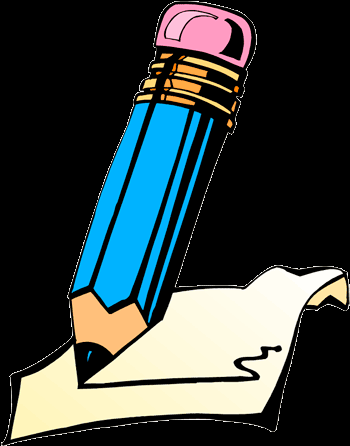 DO NOW: 
Complete Do Now Slip.
You have 5 minutes.
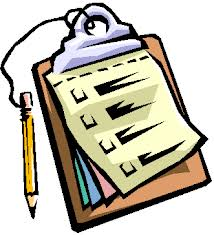 Unit 5: Atomic Hookups—Chemical Bonding
5.5
How do we name and represent covalent compounds in a chemical formula?
ANNOUNCEMENTS:
Take out phones & sign up for Remind 101
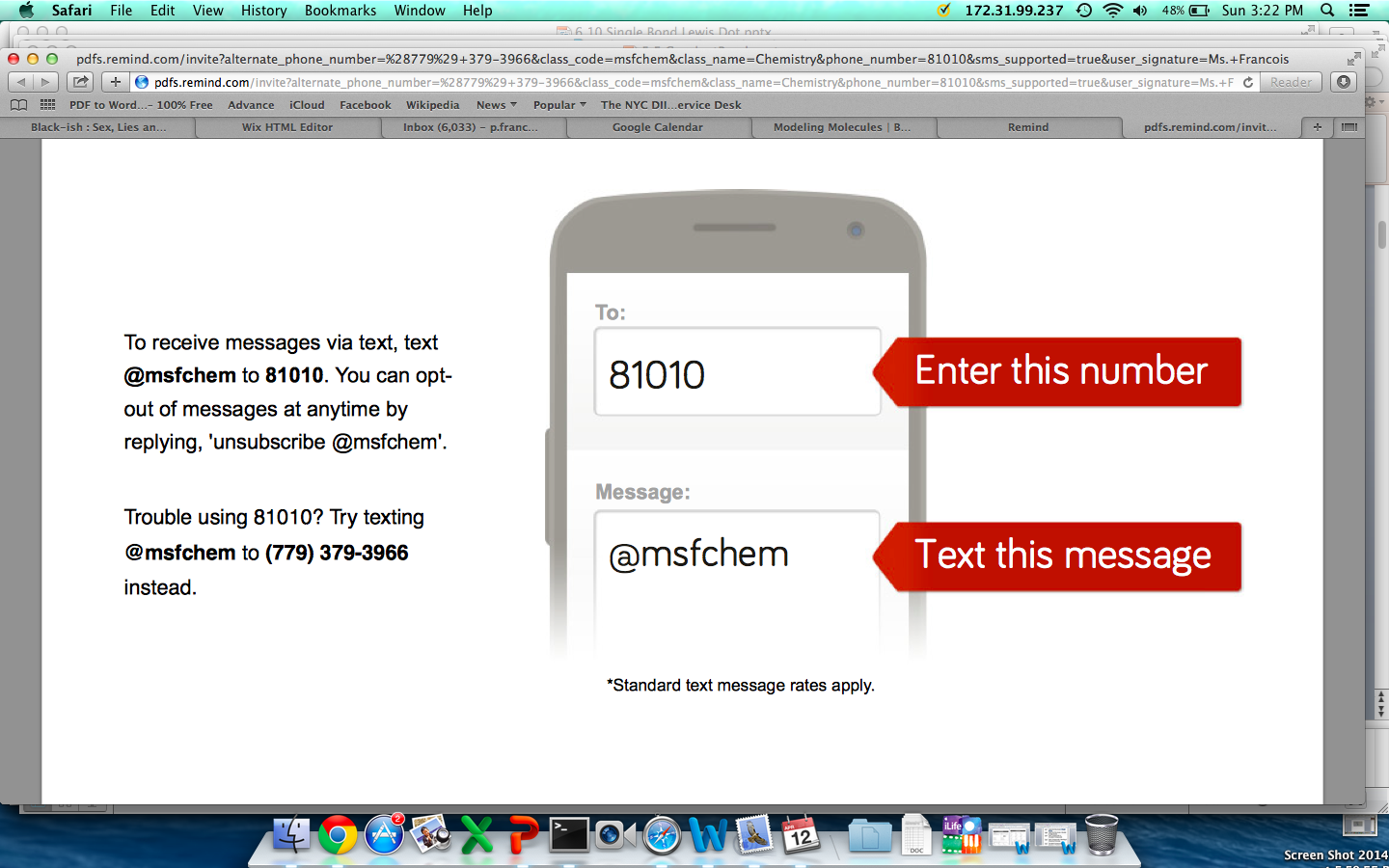 4/12/15
2
Unit 5: Atomic Hookups—Chemical Bonding
5.5
How do we name and represent covalent compounds in a chemical formula?
ANNOUNCEMENTS:
Due Dates:
Facebook Project—Due Wed 4/15
	Email it to me at pfrancois@hs-gc.org 

Quiz on 5.1-5.5—Thurs 4/16
4/12/15
3
Unit 5: Atomic Hookups—Chemical Bonding
5.5
How do we name and represent covalent compounds in a chemical formula?
DO NOW
On handout, using the cutables, fill out the following sheet & draw the picture.
4/12/15
4
Unit 5: Atomic Hookups—Chemical Bonding
5.5
How do we name and represent covalent compounds in a chemical formula?
QUESTION
How are covalent bonds (molecular substances) formed?
(USE PICTURE TO HELP)
NOTES
A covalent bond forms by
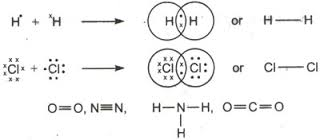 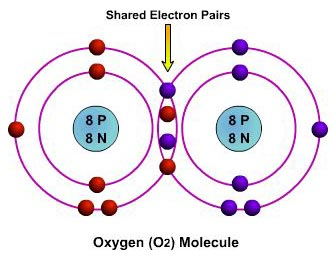 4/12/15
5
Unit 5: Atomic Hookups—Chemical Bonding
5.5
How do we name and represent covalent compounds in a chemical formula?
QUESTION
How do we name covalent compounds?

EXAMPLE: CO2
NOTES
Write name of first element
Write name of second element with  –ide ending	
Count how many atoms you have of each element and add prefix to the front of each name 

NOTE: If there is only one of the first atom, then we do not have to write mono- in front of the element name.
NOTE: The vowels a and o are dropped from a prefix that is added to a word beginning with a vowel.  (Example: monoxide vs. monooxide)
4/12/15
6
Unit 5: Atomic Hookups—Chemical Bonding
5.5
How do we name and represent covalent compounds in a chemical formula?
4/12/15
7
Unit 5: Atomic Hookups—Chemical Bonding
5.5
How do we name and represent covalent compounds in a chemical formula?
YOU TRY
4/12/15
8
Unit 5: Atomic Hookups—Chemical Bonding
5.5
How do we name and represent covalent compounds in a chemical formula?
YOU TRY
4/12/15
9
Unit 5: Atomic Hookups—Chemical Bonding
5.5
How do we name and represent covalent compounds in a chemical formula?
QUESTION
How do we write formulas for covalent compounds?

EXAMPLE: Arsenic Tribromide
NOTES
Write symbol of the 1st element + write subscript BASED FROM PREFIX
Write symbol of the 2nd element + write subscript BASED FROM PREFIX
4/12/15
10
Unit 5: Atomic Hookups—Chemical Bonding
5.5
How do we name and represent covalent compounds in a chemical formula?
YOU TRY

Example #1:  Diphosphorus trioxide     
          Formula of compound: _________________________
 
Example #2:  Carbon tetrachloride
          Formula of compound: _________________________
 
 Write the formulas for the following covalent compounds:
	a)	diboron hexahydride _______________________
	b)	nitrogen tribromide ________________________
	c)	sulfur hexachloride __________________________
 
	d)	diphosphorus pentoxide ____________________
4/12/15
11
Unit 5: Atomic Hookups—Chemical Bonding
5.5
How do we name and represent covalent compounds in a chemical formula?
QUESTION
How do the names for SO2 and SO3 differ?

What is incorrect about the name monosulfur dioxide for the SO3?
NOTES
I think…
My partner thinks….

I think…
My partner thinks…
4/12/15
12
Unit 5: Atomic Hookups—Chemical Bonding
5.5
How do we name and represent covalent compounds in a chemical formula?
SAMPLE QUESTION #1:
Raise your finger corresponding to answer choice:
Which substance contains bonds that involved the sharing of electrons from one atom to another?
A) Calcium and iodine		
B) hydrogen and nitrogen	
C) barium and bromine		
D) boron and bromine

Which particle has the same electron configuration as a calcium ion?
A) fluoride ion	B) sodium ion		C) potassium atom		D) argon atom
 
 
What is the net charge of an ion that has 13 protons, 12 neutrons, and 10 electrons?
A)  +1		B) +3		C) -1		D) -3
 
Which electron configuration is correct for a sodium ion?
2–7     B) 2–8     C) 2–8–1     D) 2–8–2
 
Compared to a calcium atom, the calcium ion Ca2+ has
more protons   B)  fewer protons     C) more electrons    D)  fewer electrons
4/12/15
13
Unit 5: Atomic Hookups—Chemical Bonding
5.5
How do we name and represent covalent compounds in a chemical formula?
SAMPLE QUESTION #2:
Raise your finger corresponding to answer choice:
Which formula represents a molecular substance?
CaO 
CO 
Li2O 
Al2O3
4/12/15
14
Unit 5: Atomic Hookups—Chemical Bonding
5.5
How do we name and represent covalent compounds in a chemical formula?
QUESTION
Two questions I have are…
NOTES
1.

2.
SUMMARY:
4/12/15
15
Unit 5: Atomic Hookups—Chemical Bonding
5.5
How do we name and represent covalent compounds in a chemical formula?
HOMEWORK:

Finish classwork of 5.5

Write a summary of today’s lesson

Create two questions

Highlight important information from the lesson
4/12/15
16
Unit 5: Atomic Hookups—Chemical Bonding
5.5
How do we name and represent covalent compounds in a chemical formula?
EXIT SLIP
Make sure you get your trackers checked!
4/12/15
17